INTRODUCCION A LA NOTIFICACIÓN:ACCIDENTE OFIDICO
Sandra Paola Castaño Mora
Referente Accidente Ofídico - INS
Grupo de Enfermedades Transmisibles
Objetivo
Dar a conocer a la comunidad en general aspectos básicos de la vigilancia epidemiológica enfocada al accidente ofídico en Colombia y su papel constructivo de la notificación obligatoria al aportar datos fiables y veraces que incidan en procesos de análisis que oriente a la toma de decisiones y planificación de medidas de intervención, prevención y control en las poblaciones susceptibles.
Análisis de datos
Investigación
Medidas de control
TIEMPO
LUGAR
Vigilancia Epidemiológica
PERSONA
Interpretación de datos
Difusión sistemática de datos
Utilidad de la vigilancia
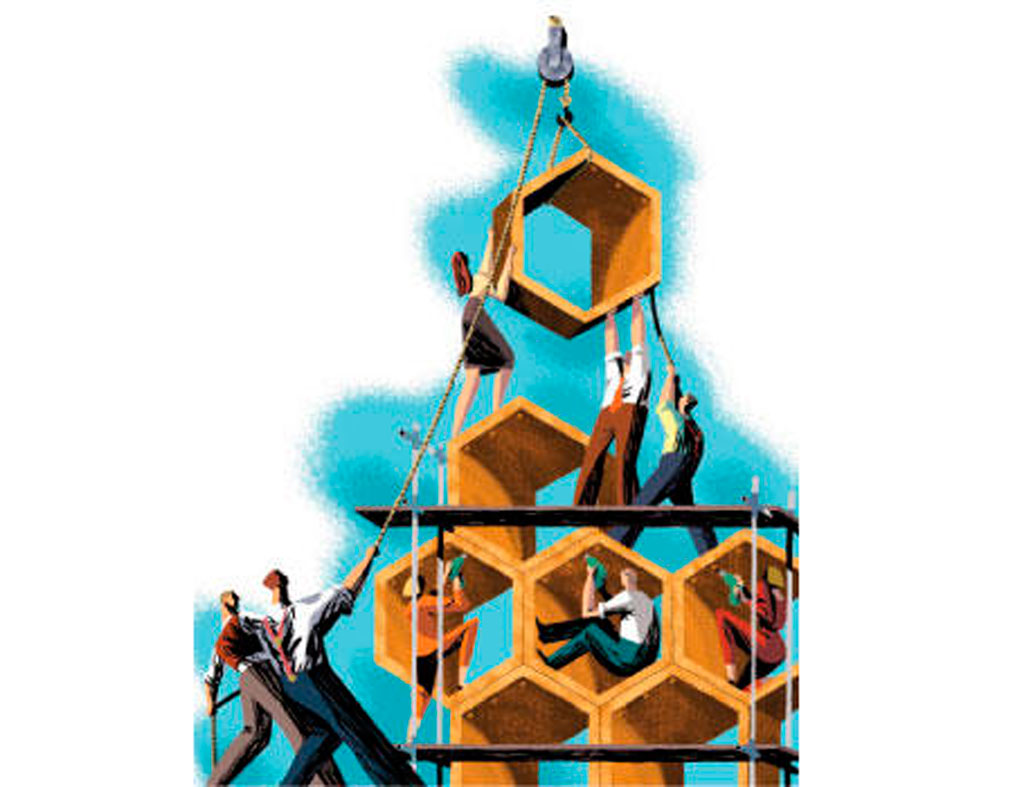 Prevención y control de enfermedades
Asignación de recursos del sistema de salud
Evaluación del impacto de programas y servicios de salud
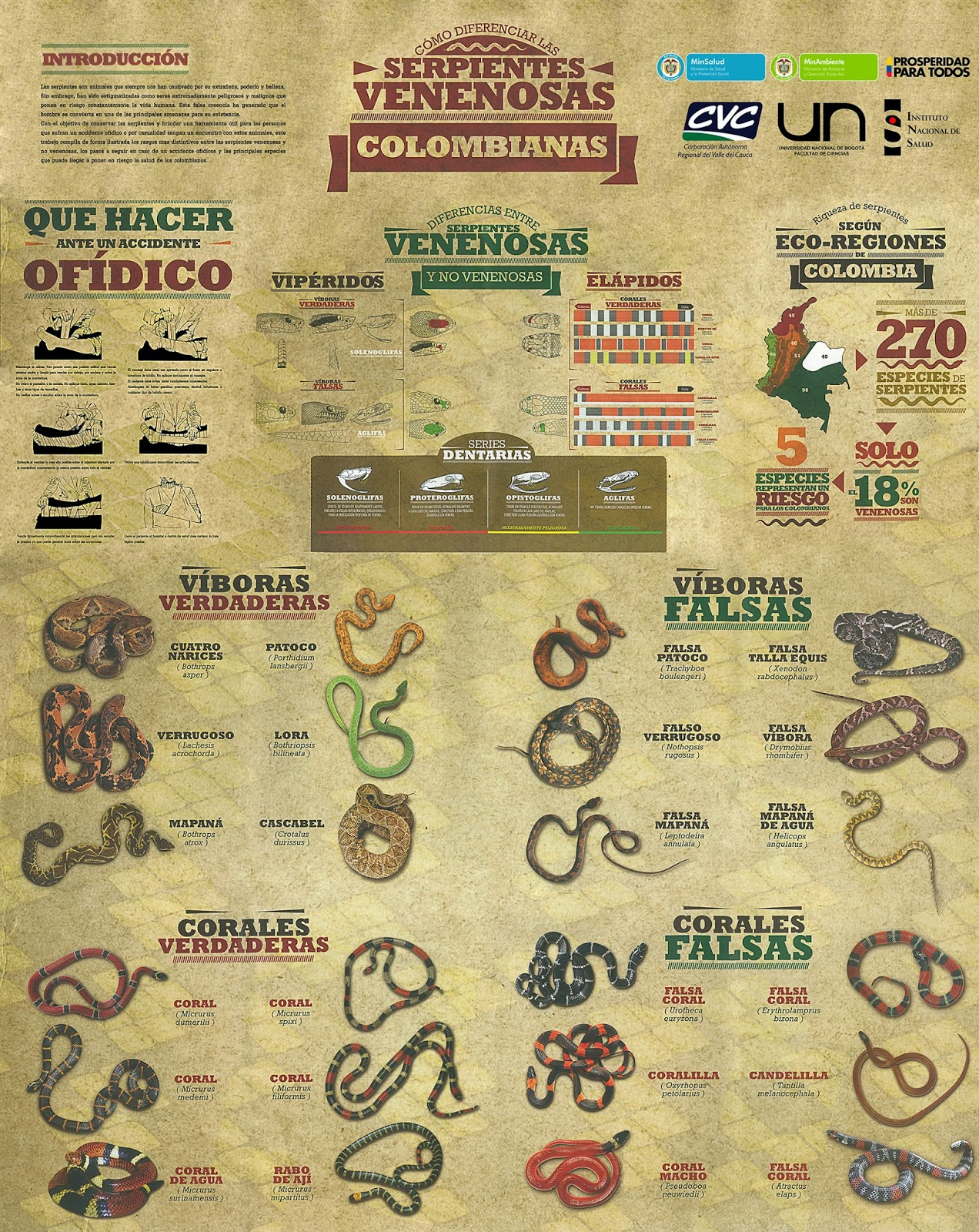 Usos de la Vigilancia en Accidente Ofídico
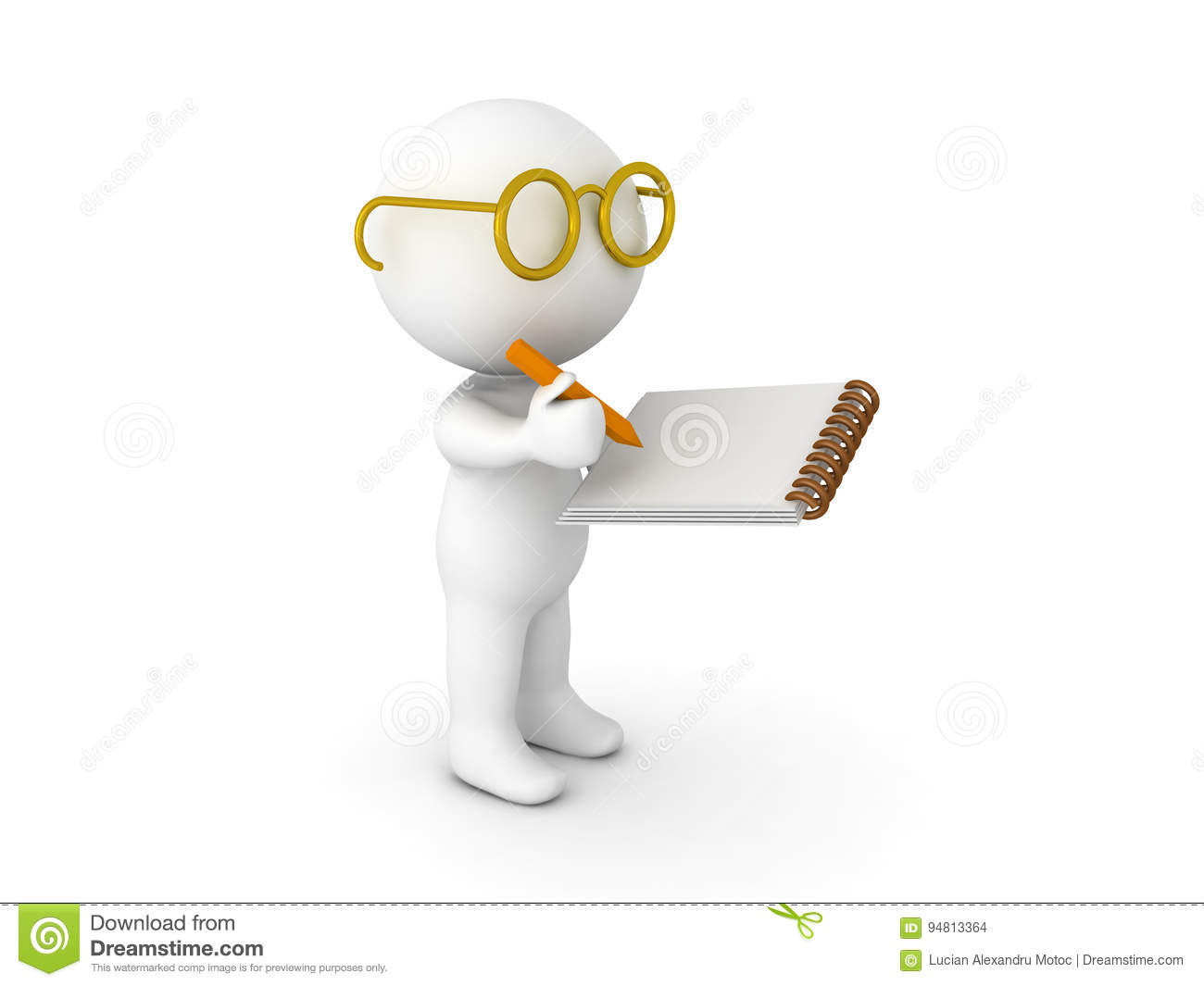 Seguimiento del evento
Patrones de ocurrencia del accidente ofídico
Estimar la magnitud del evento.
Detectar cambios agudos en la ocurrencia y distribución de los casos
Identificar, cuantificar y monitorizar las tendencias y comportamientos inusuales en la población.
Detectar cambios en las practicas de salud.
Usos de la Vigilancia en Accidente Ofídico
Acciones de salud publica
Emplea datos notificados para facilitar las medidas de control
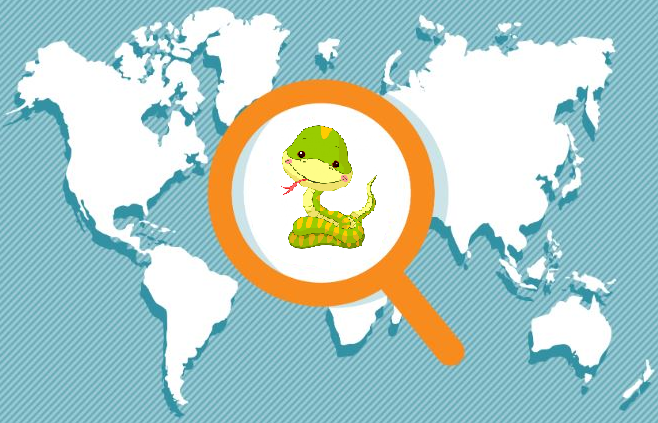 Investigar y controlar el evento.
Planeación de programas de salud.
Evaluar medidas de prevención y control.
Usos de la Vigilancia en Accidente Ofídico
Otros usos
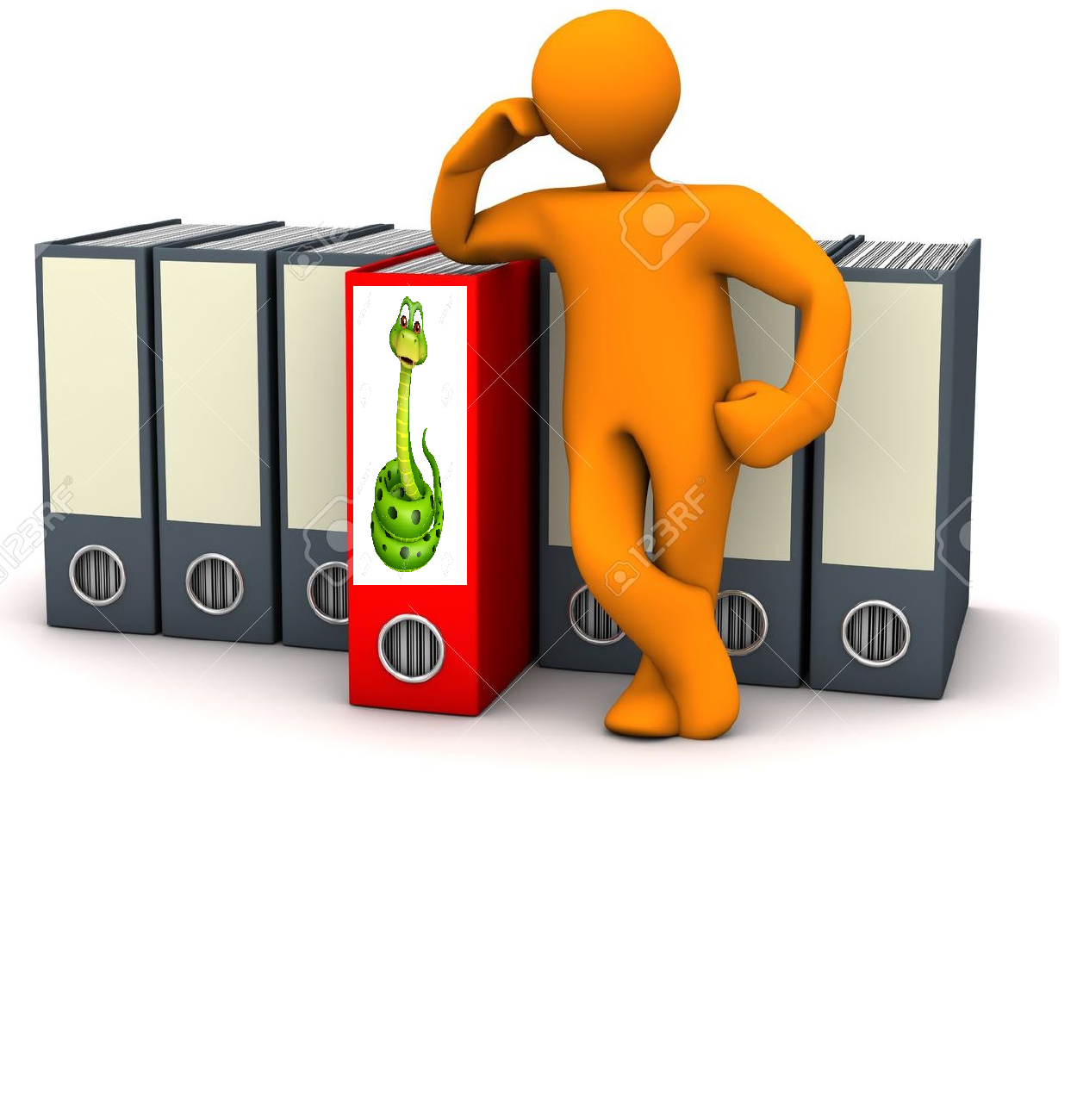 Archivos históricos del comportamiento del evento
Construcción de modelos estadísticos para determinar factibilidad de políticas publicas.
Contexto de actuación de la vigilancia
Etapas básicas de la vigilancia
Responsables
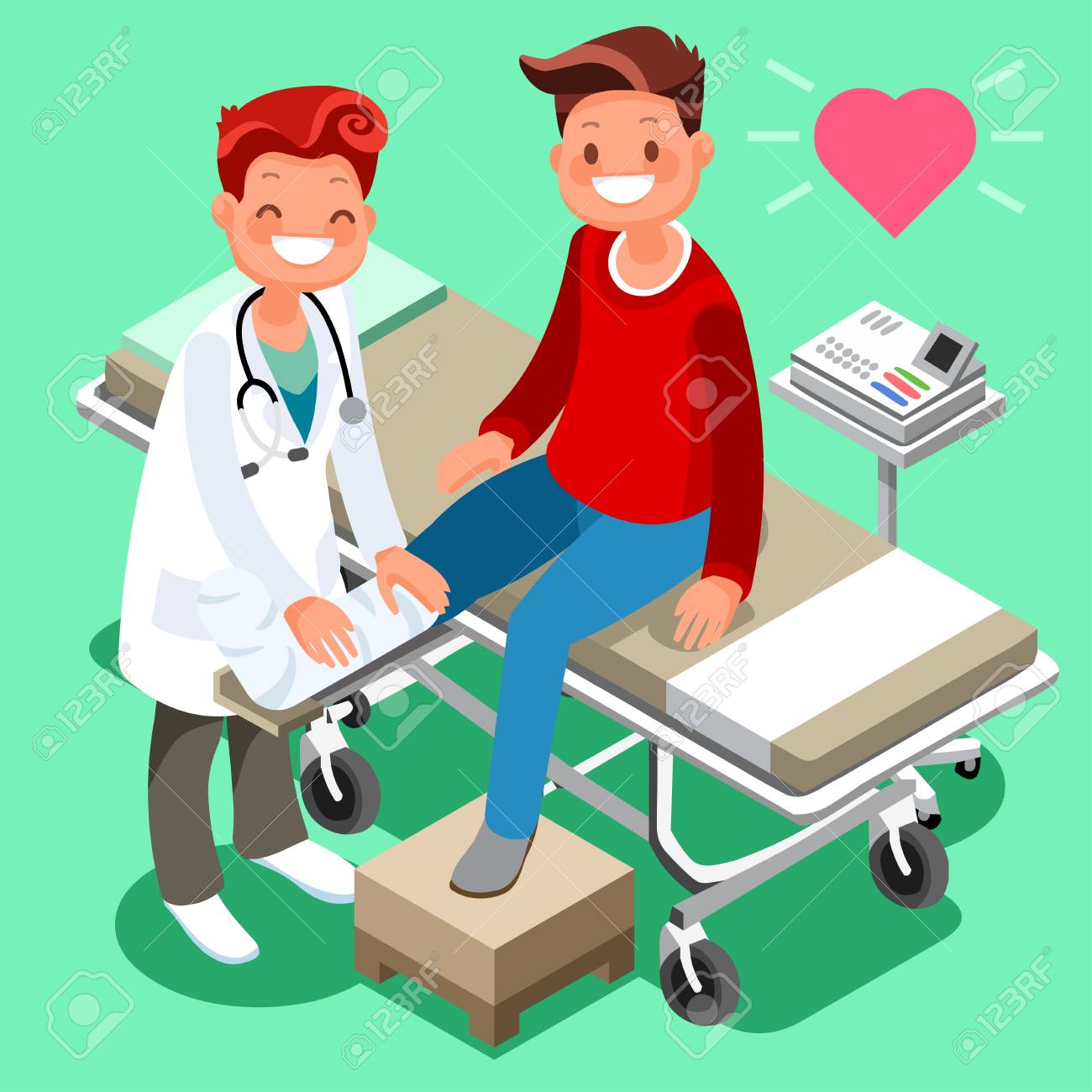 Etapas básicas de la vigilancia
Responsables
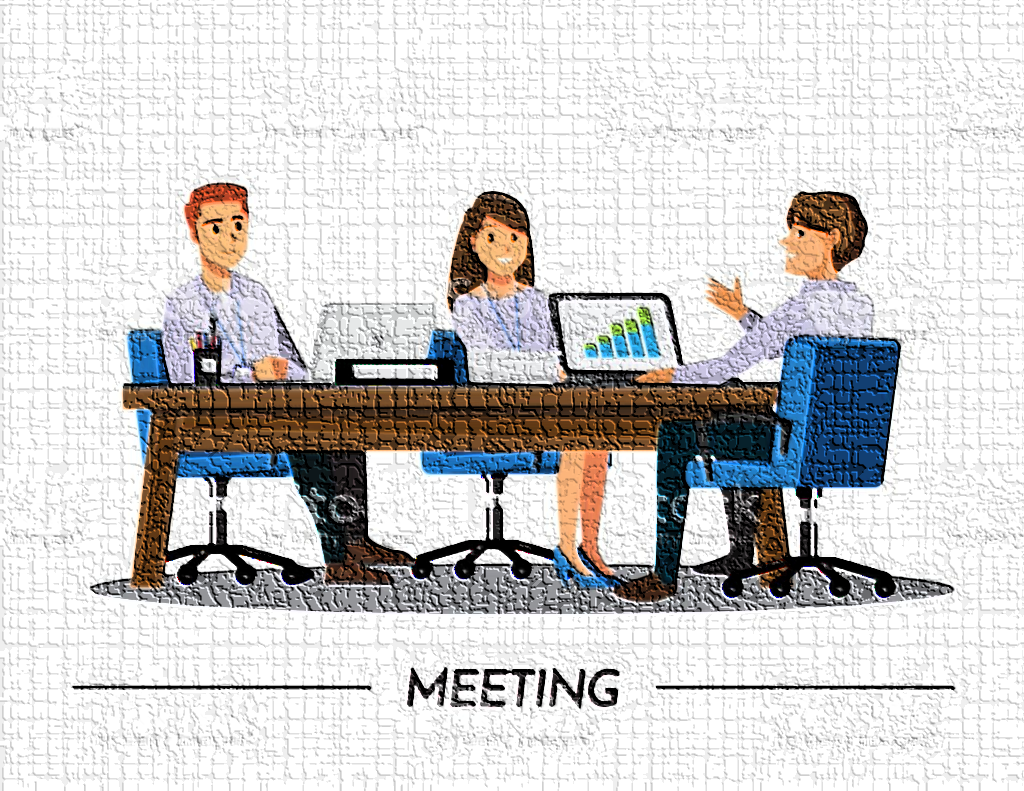 Notificación de casos
Columna vertebral de los sistemas rutinarios de vigilancia
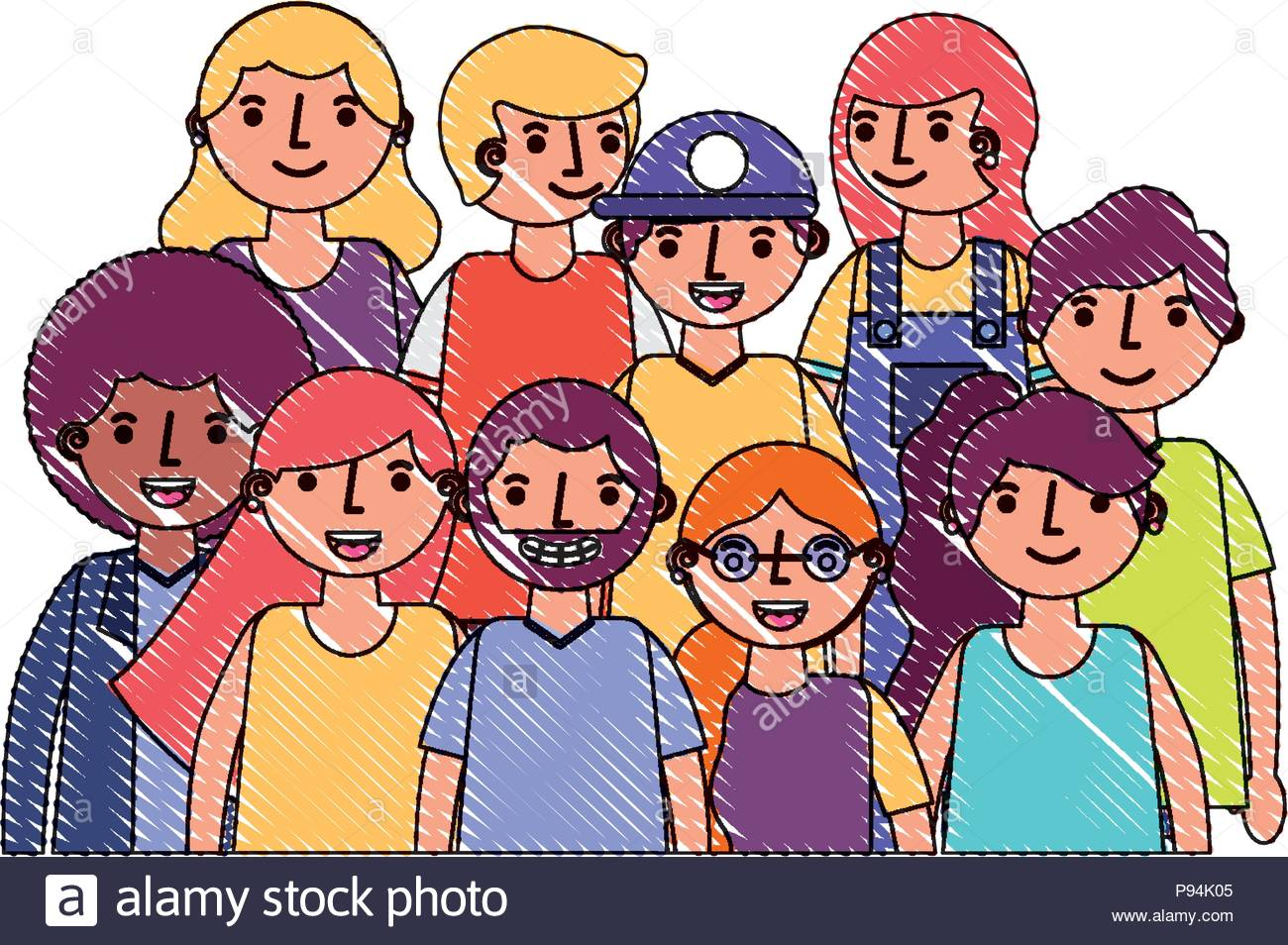 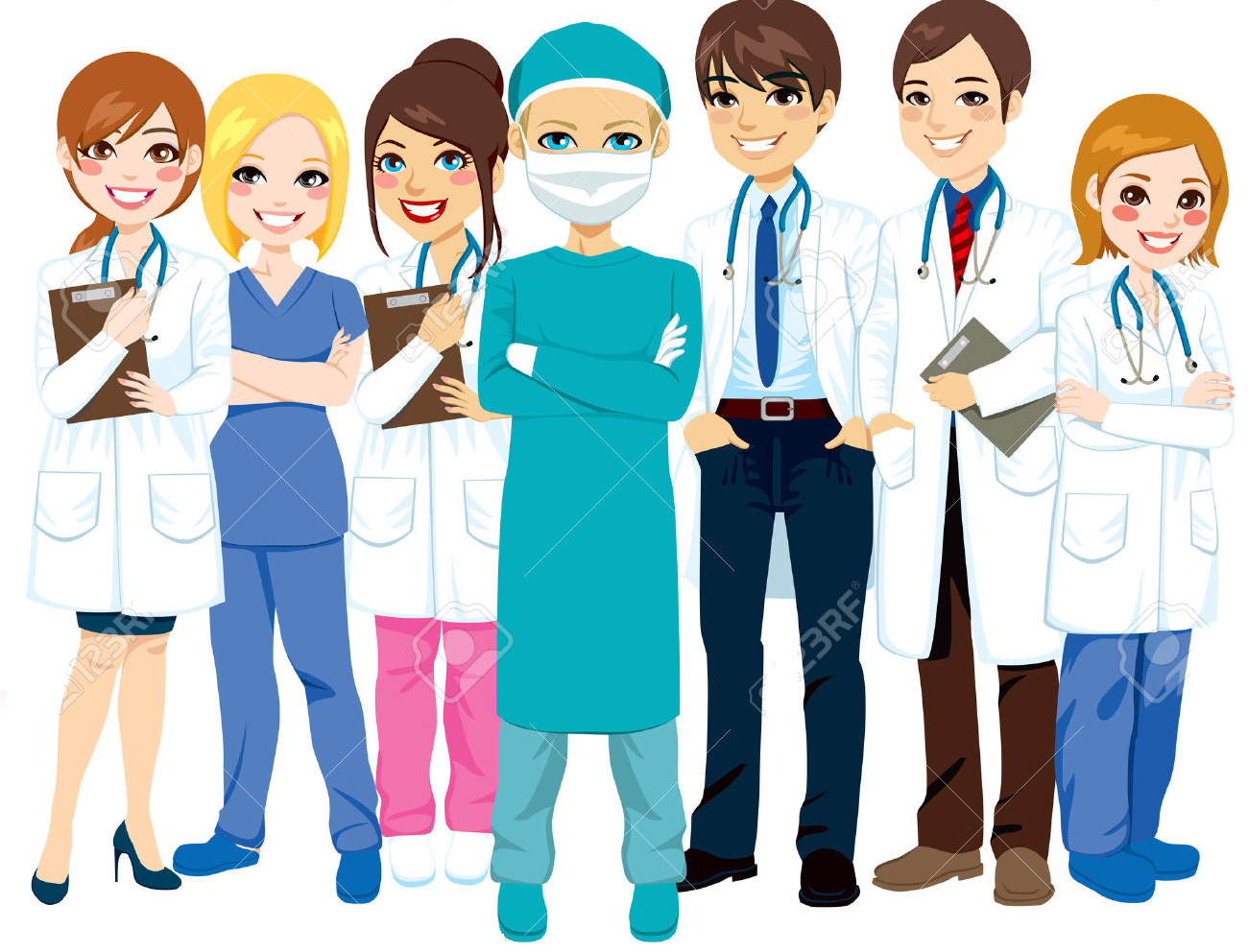 Equipo de Salud
Comunidad
Comportamiento histórico de la notificación en Colombia de Accidente Ofídico
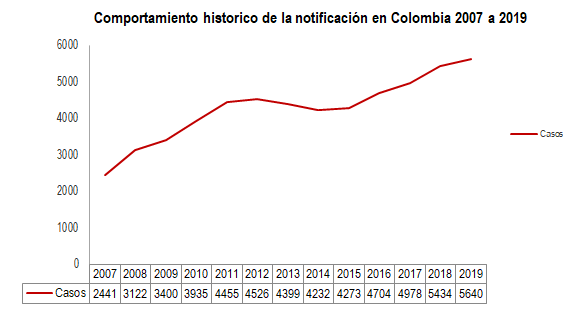 AUMENTO
Comportamiento histórico de la mortalidad en Colombia por Accidente Ofídico
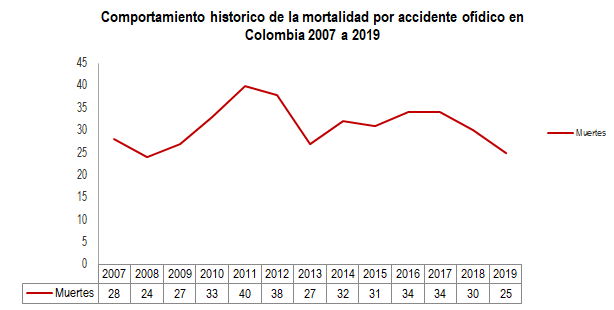 DESCENSO
Sandra Paola Castaño Mora
scastano@ins.gov.co
Teléfono (57-1) 220 77 00